I have a ball.
第4课时
WWW.PPT818.COM
Peter has a new bike, and Yang Ming wants to have a look at it.
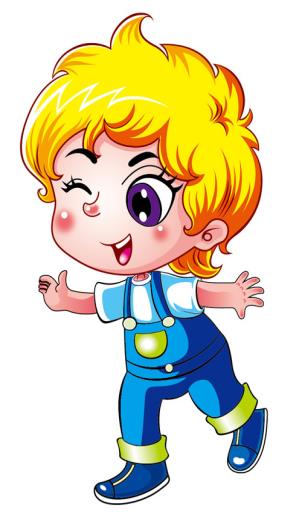 Peter
Yang Ming
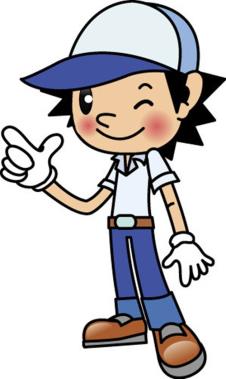 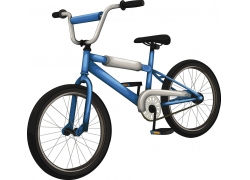 taxi
I have a new taxi.
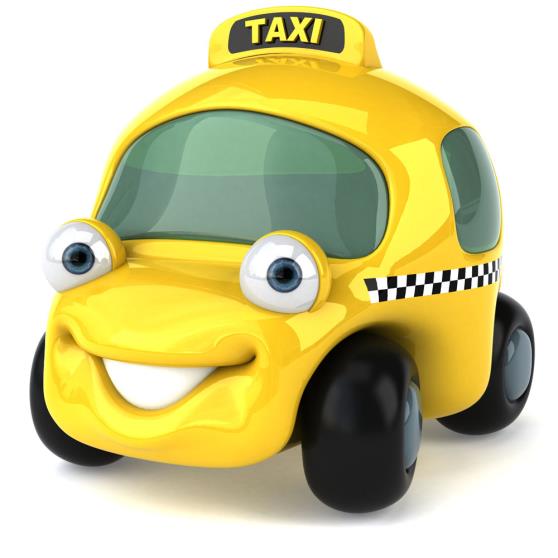 bike
I have a new bike.
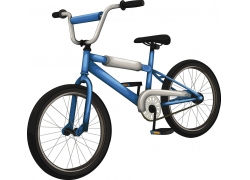 train
I have a new train.
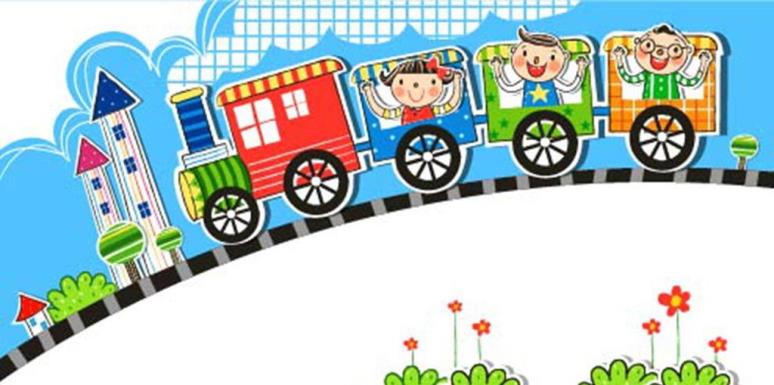 Taxi, taxi. I have a new            .
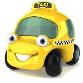 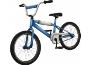 Bike, bike. I have a new             .
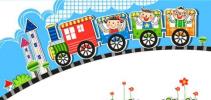 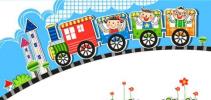 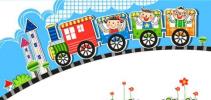 I have a new                            .
Hi, Yang Ming!
I have a new bike.
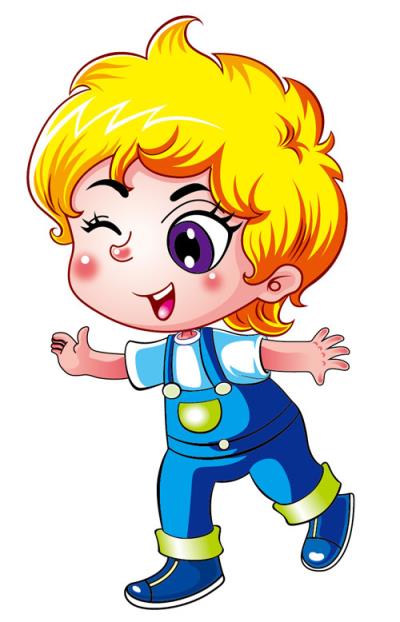 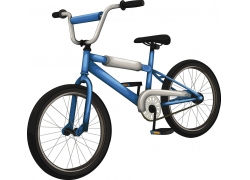 Really? Can I see it?
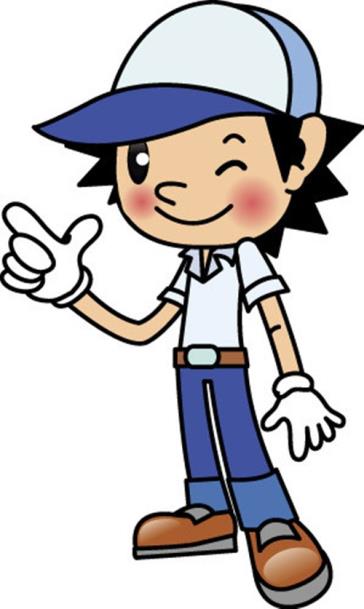 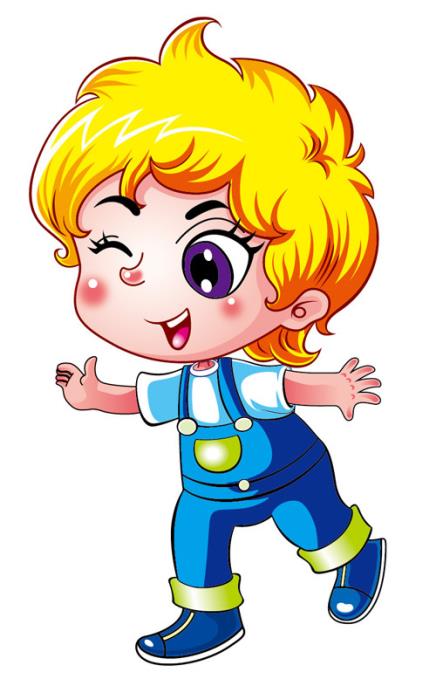 Sure!
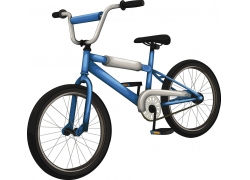 Peter: Hi, Yang Ming! I have a new bike.
 Yang Ming: Really? Can I see it?
 Peter: Sure!
Let’s chant
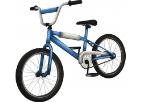 I have a new                              .
Nice, nice, nice!
I have a new                               .
Cool, cool, cool!
I have a new                               .
Super, super, super!
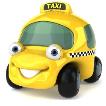 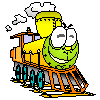 Homework
1.Practise the chant again.
2.Use I have a... to make sentences.
Thank You.